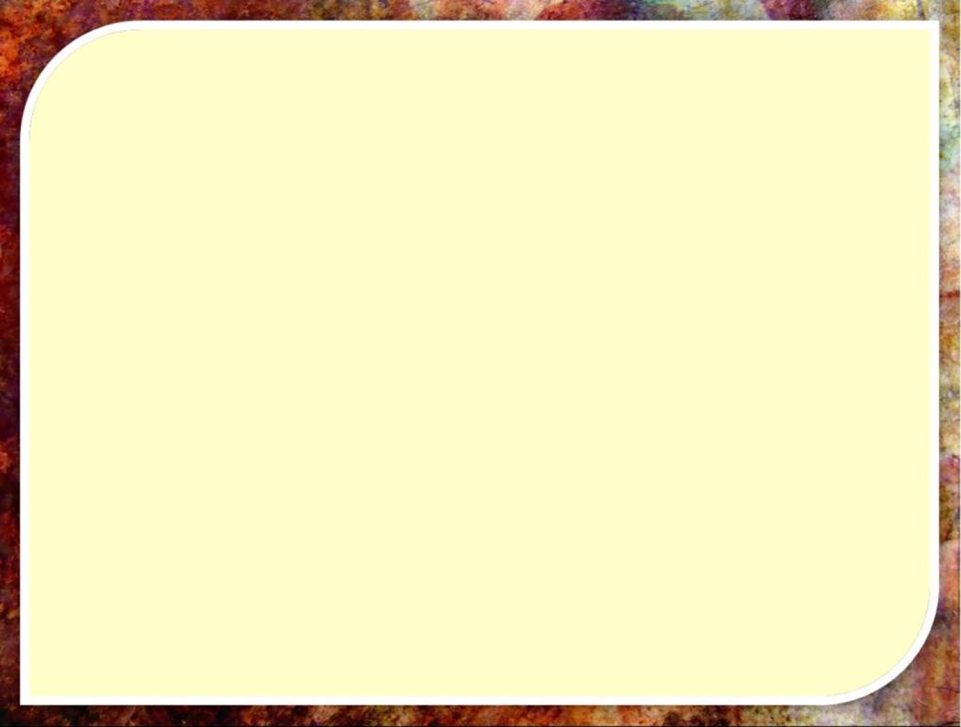 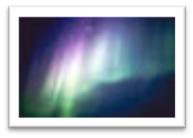 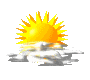 Источники света
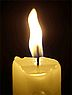 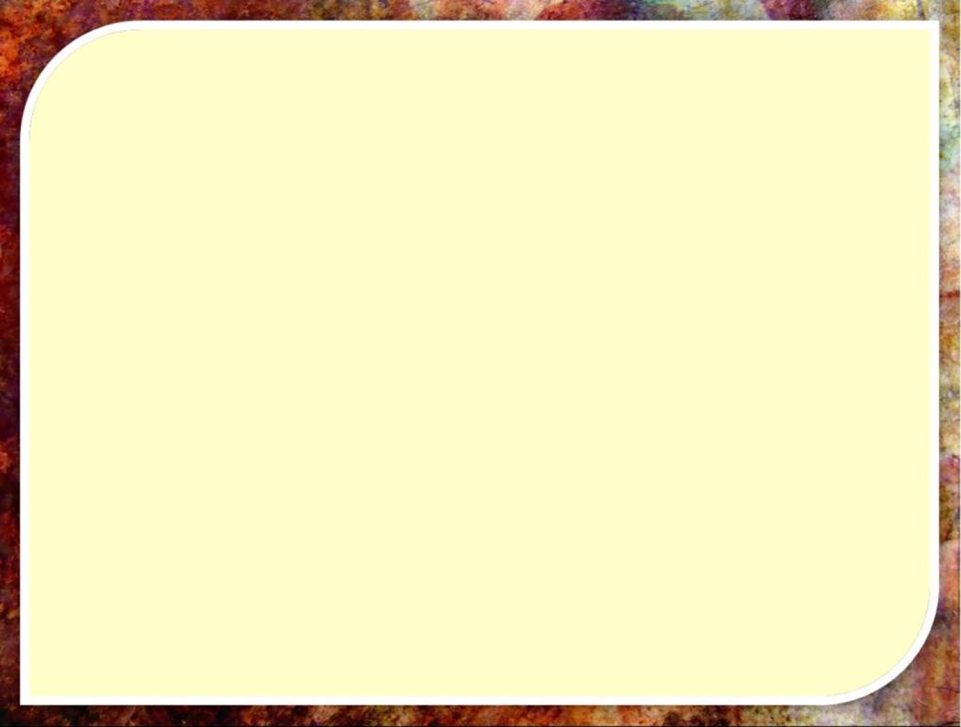 Оптика - раздел физики,   изучающий процессы   излучения света, его  распространения и  взаимодействия с веществом.
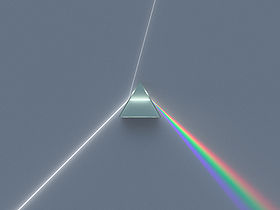 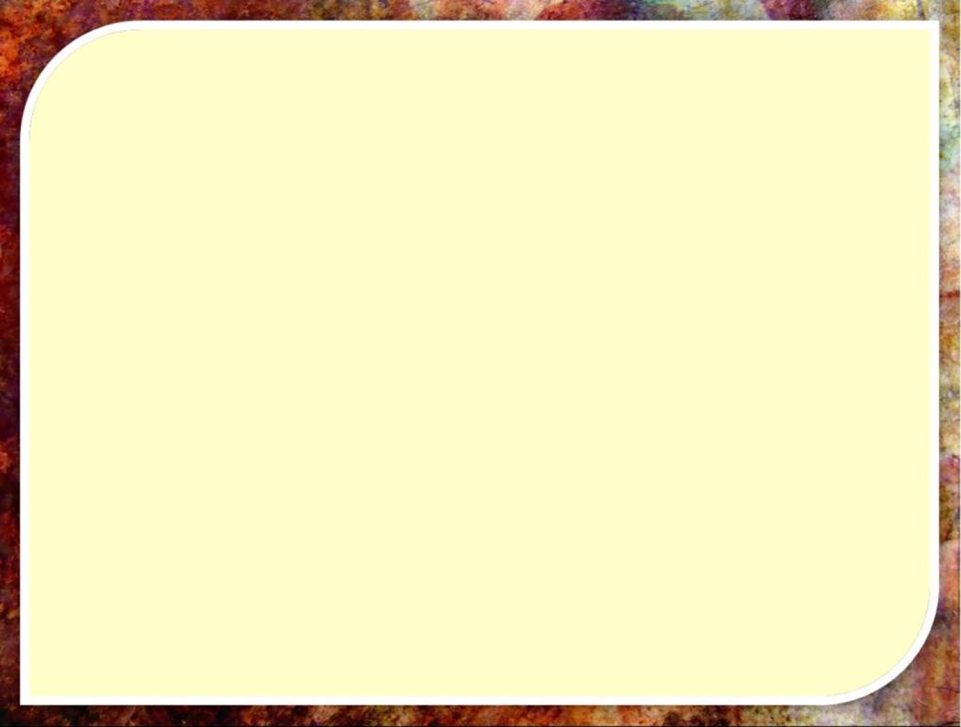 Что такое свет?
Свет – это излучение, воспринимаемое глазом.
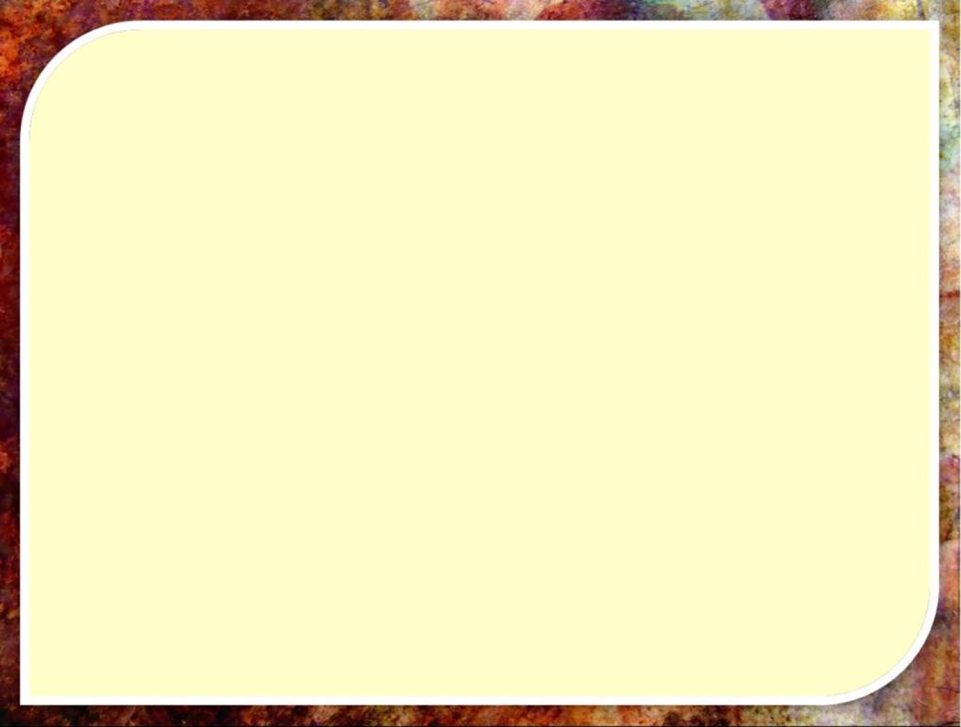 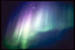 Источники света
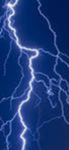 Естественные                искусственные
         
                    
                    тепловые     люминесцирующие
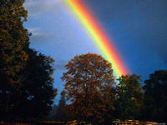 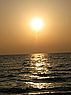 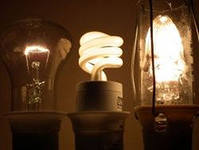 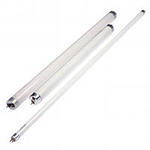 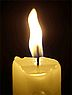 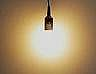 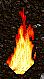 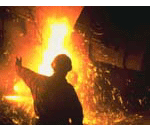 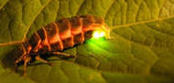 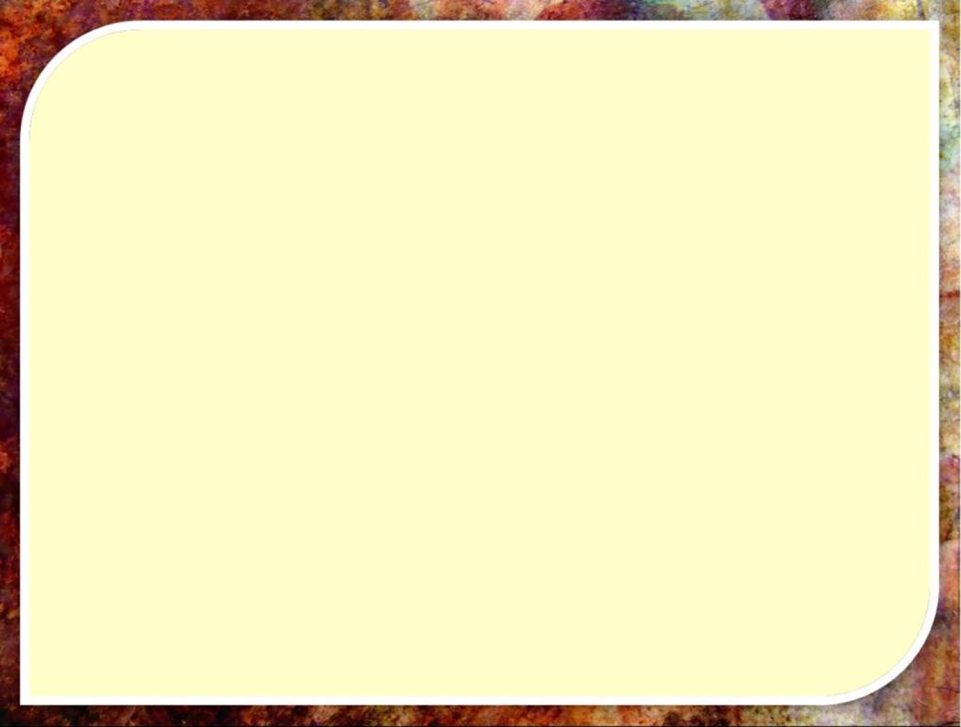 Естественные источники света 
— это природные материальные объекты и явления.
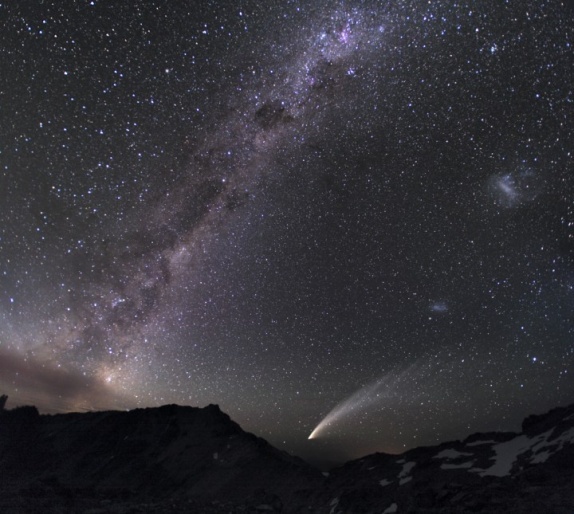 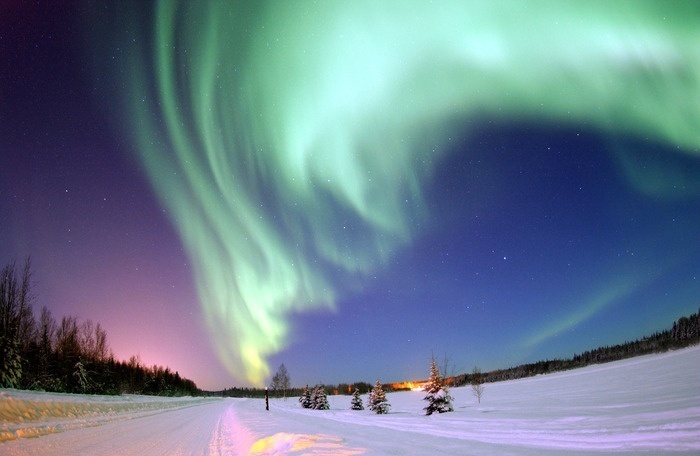 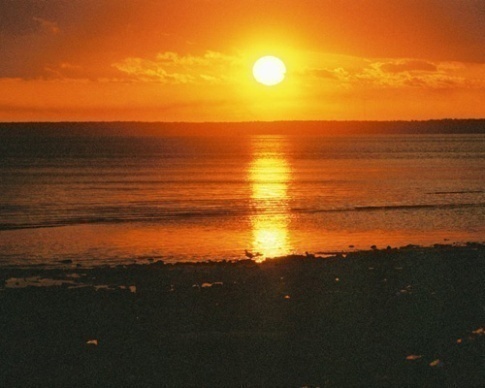 Полярное  сияние
Солнце
Кометы
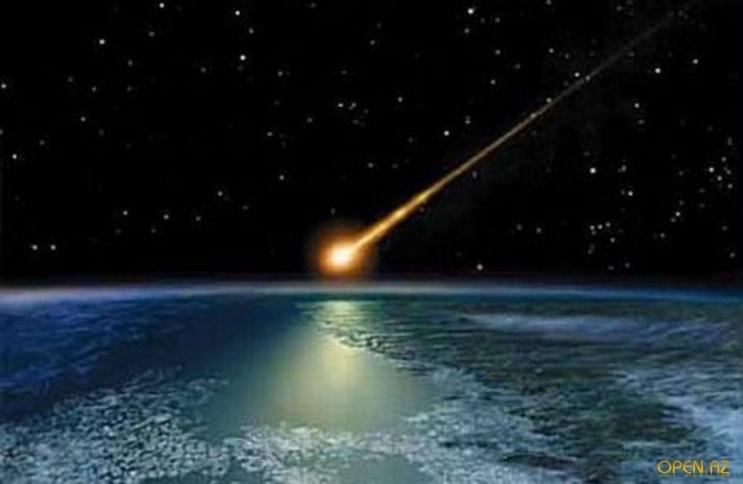 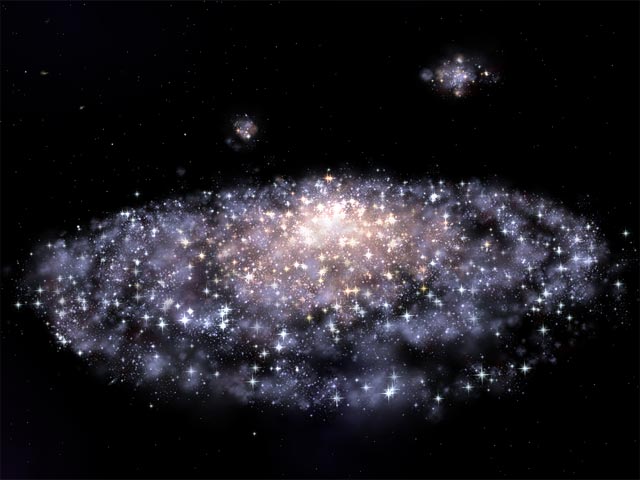 Звездные  скопления
Метеориты и болиды
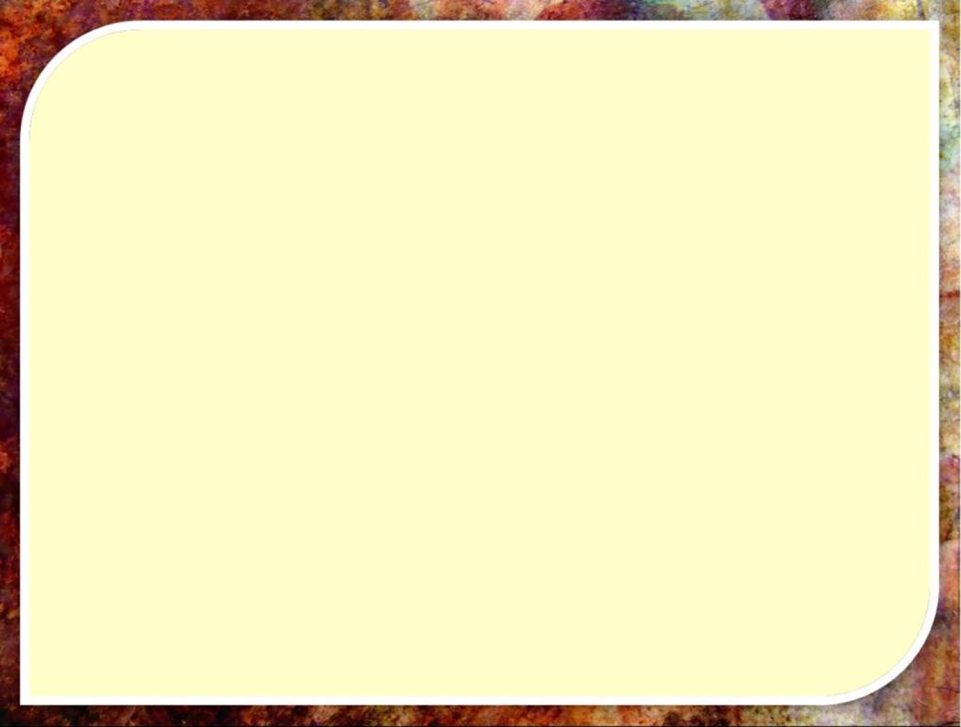 Лесные  светлячки
Светящаяся  рыба
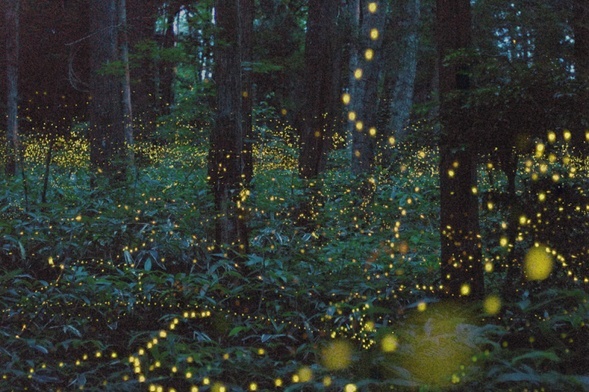 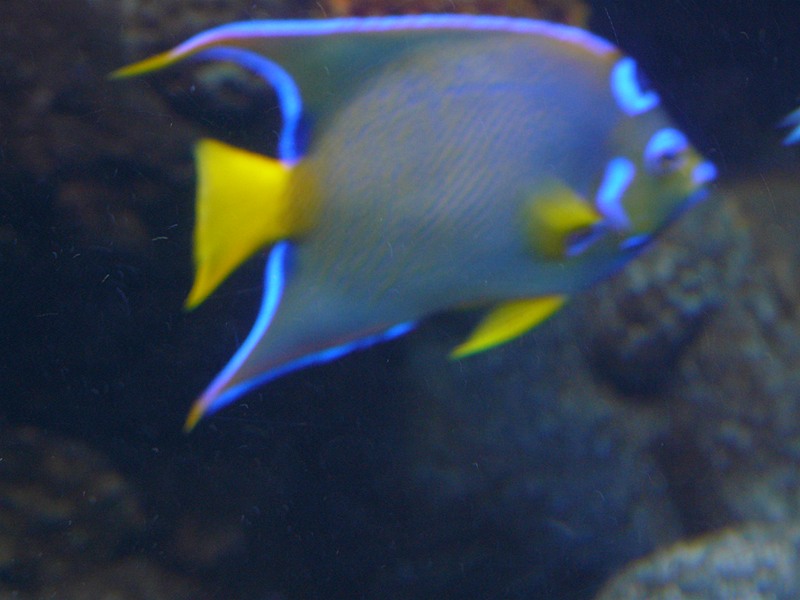 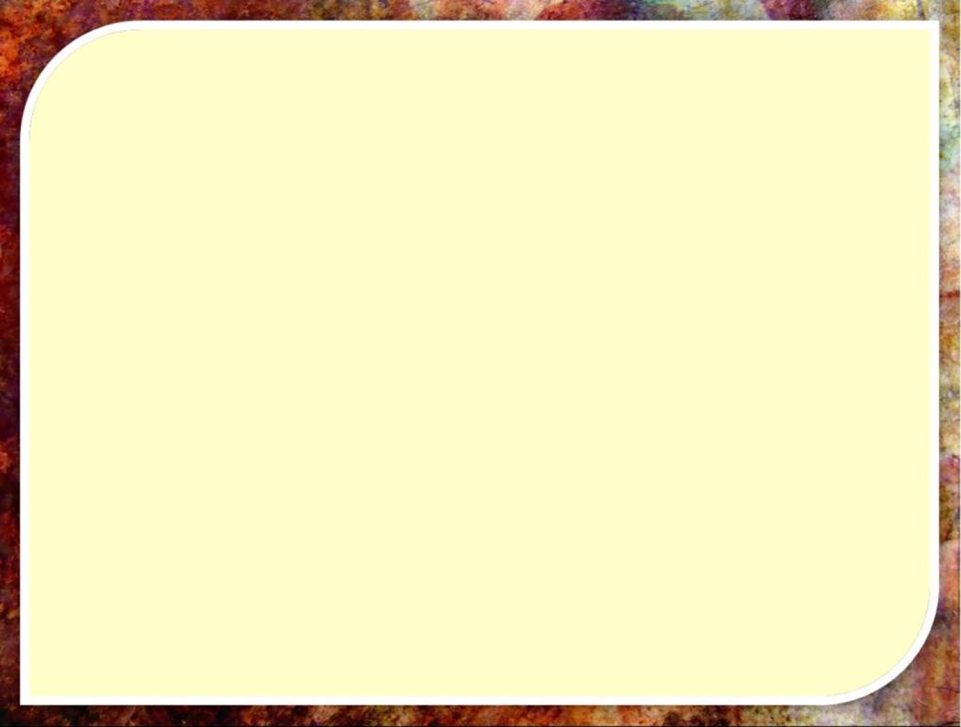 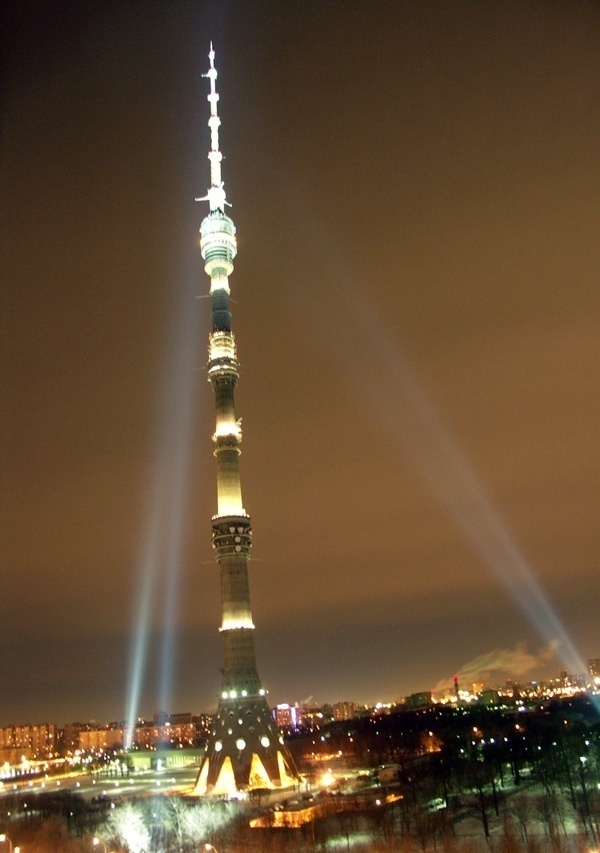 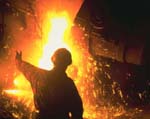 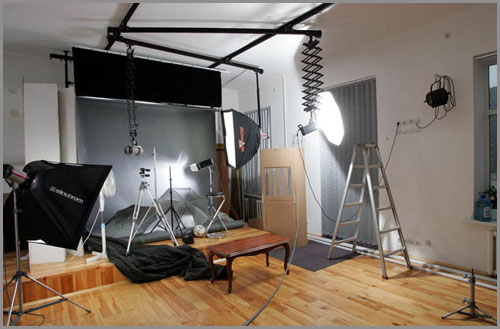 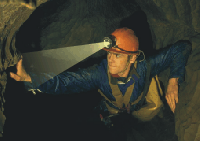 Искусственные источники света — технические устройства различной конструкции, основным предназначением которых является получение светового излучения